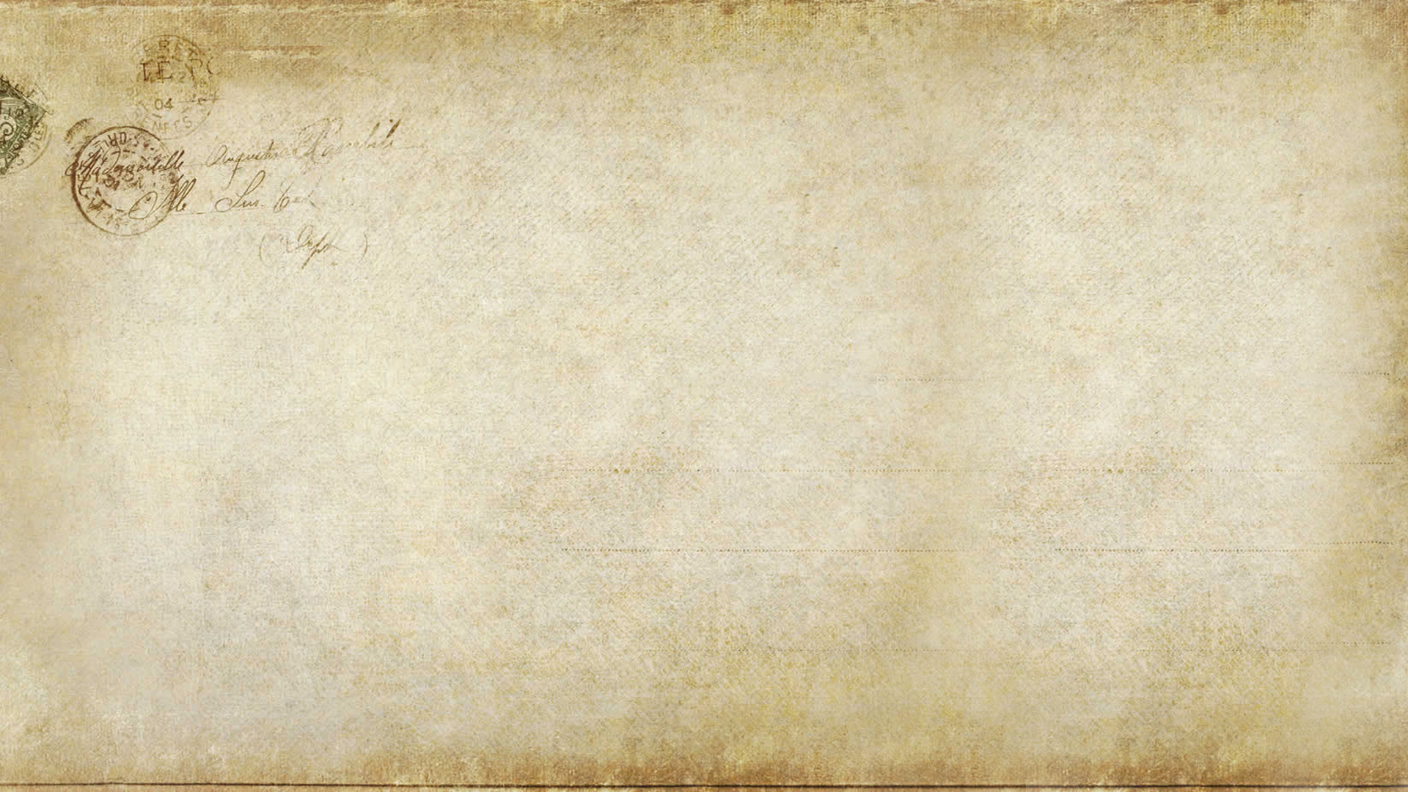 los archivos de museos
Los yacimientos ocultos
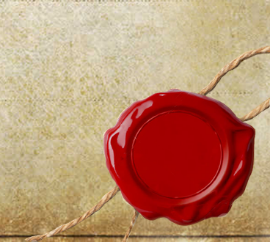 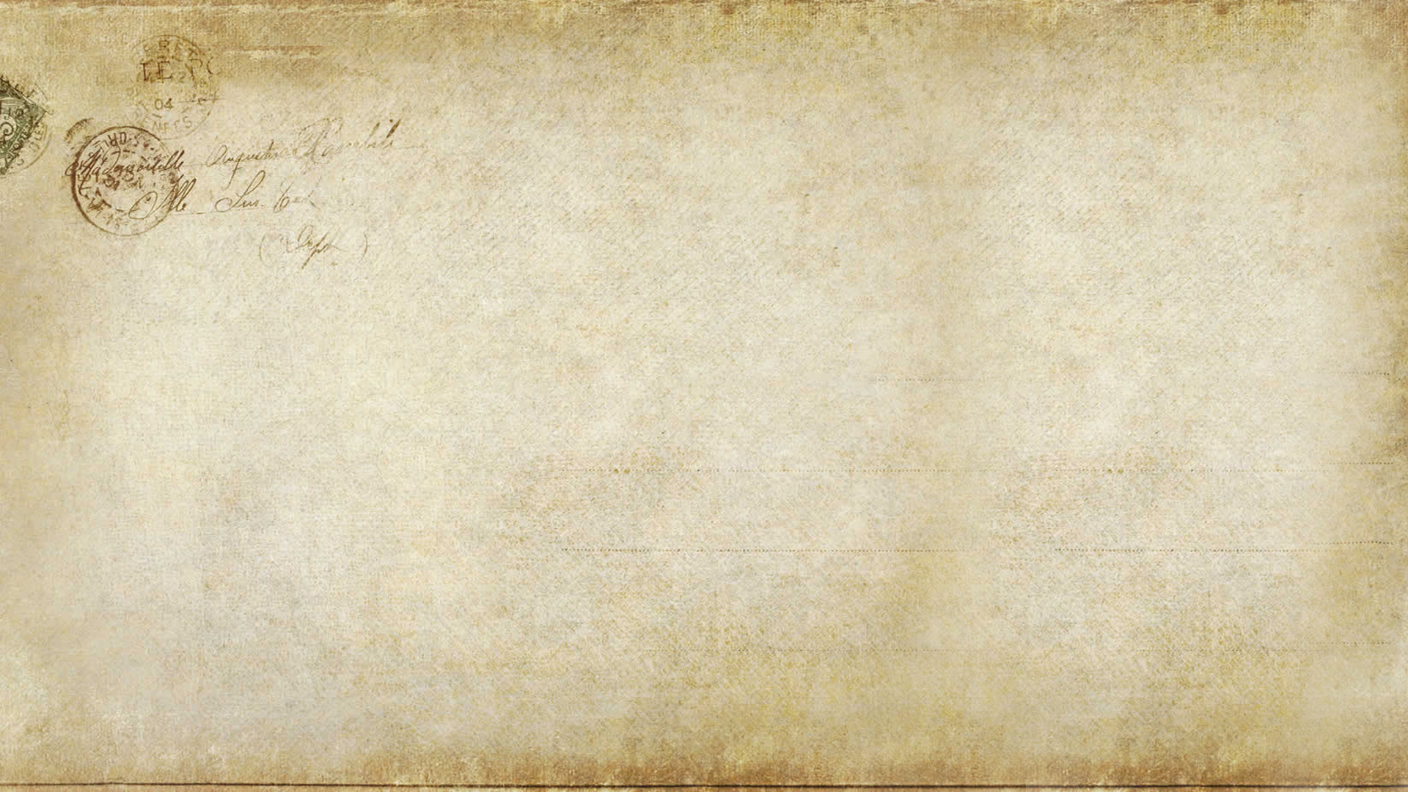 La UNESCO hace una clasificación de los activos en:
Patrimonio cultural material (heritage tangible) 
 Patrimonio cultural inmaterial (heritage intangible)
 Archivos de museos, son yacimientos ocultos
 Valorizaciòn del territorio como un entorno cultural
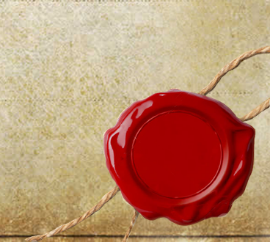 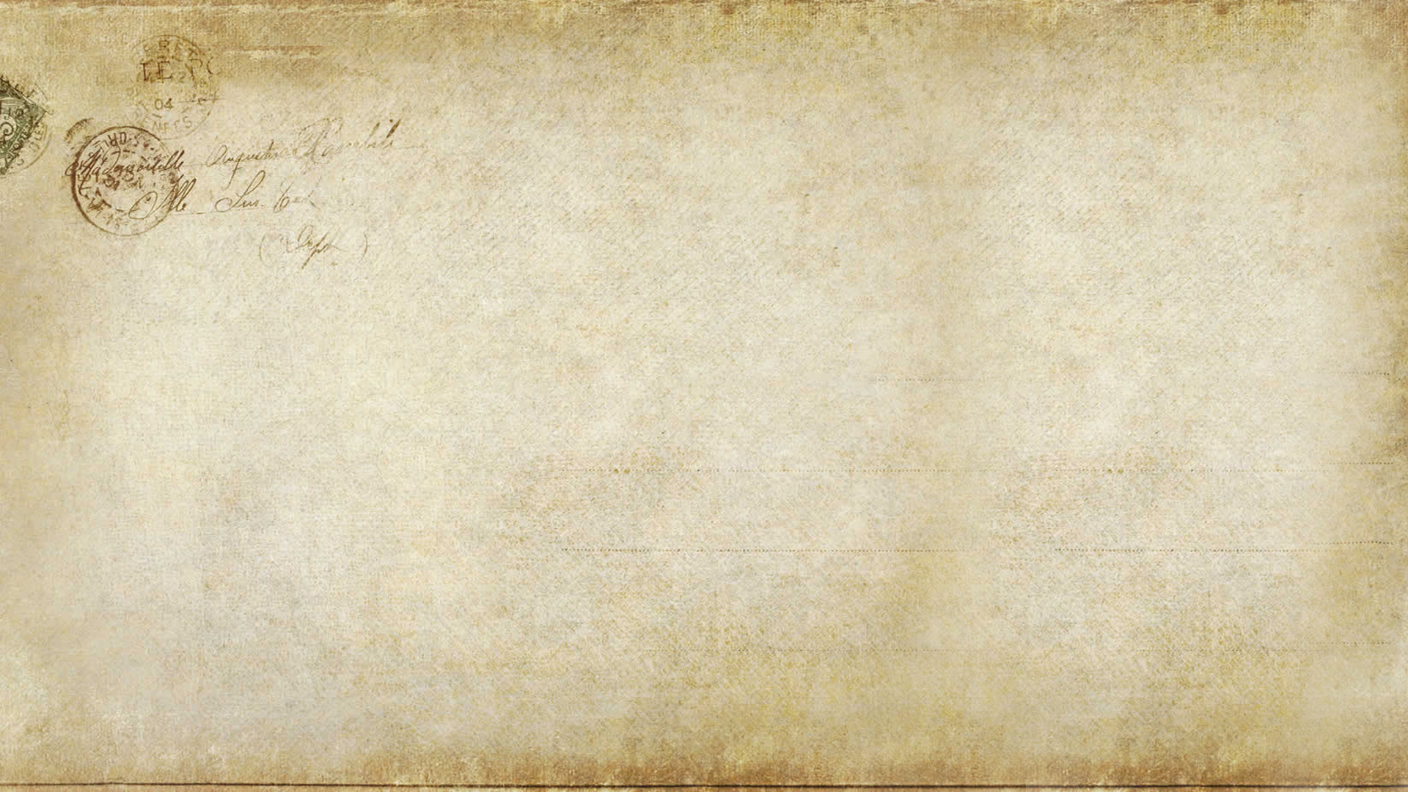 Los museos son propiedad del público, su objetivo es conservar, estudiar, exhibir, interpretar todos los objetos que han dado forma a la historia del hombre, entonces se consideran sìmbolos democràticos, lugares de formación y de educación para todos
En Italia tenemos más de 3.300 museos y cientos están abiertos sólo por mitad habiendo 
colecciones que no son visibles desde hace años. Estos yacimientos ocultos se conocen como 
el "patrimonio cultural invisible".
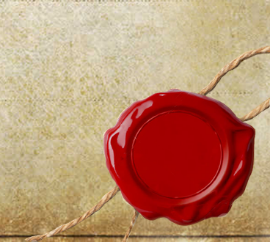 Este término "patrimonio cultural invisible" representa la suma de las obras de arte, 
de interés histórico que hoy no gozan de visibilidad.
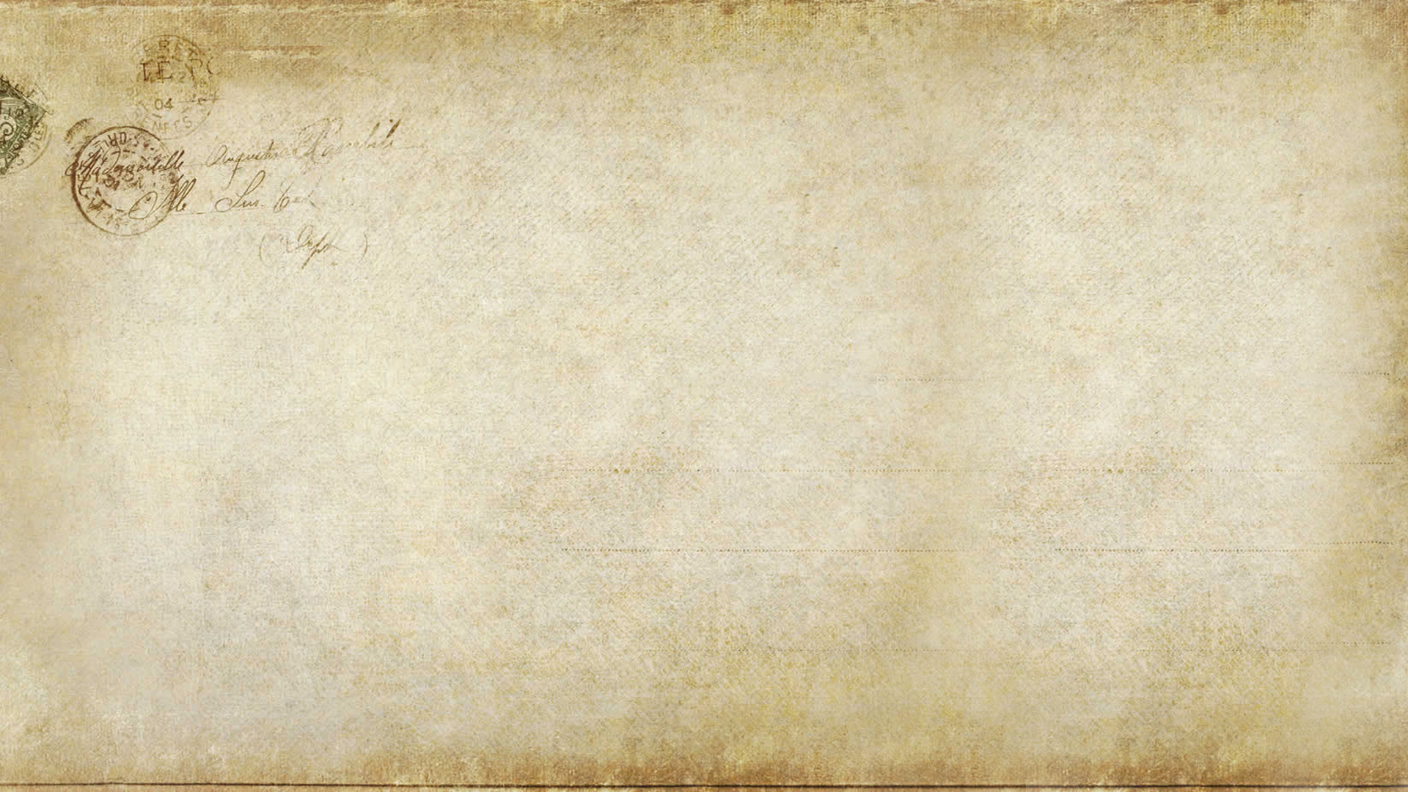 Tenemos porcentajes que expresan claramente cómo los museos tienden más a preservar 
los mismos, y no para exhibirlos. Patrimonio expuesto como porcentaje %:
60% del Louvre 
 44% de la Galeria Uffizi 
 10% British Museum
 9% del Prado 
 7% del Heritage Museum
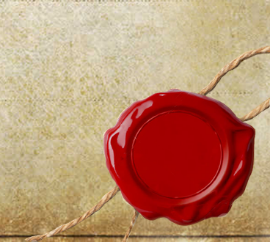 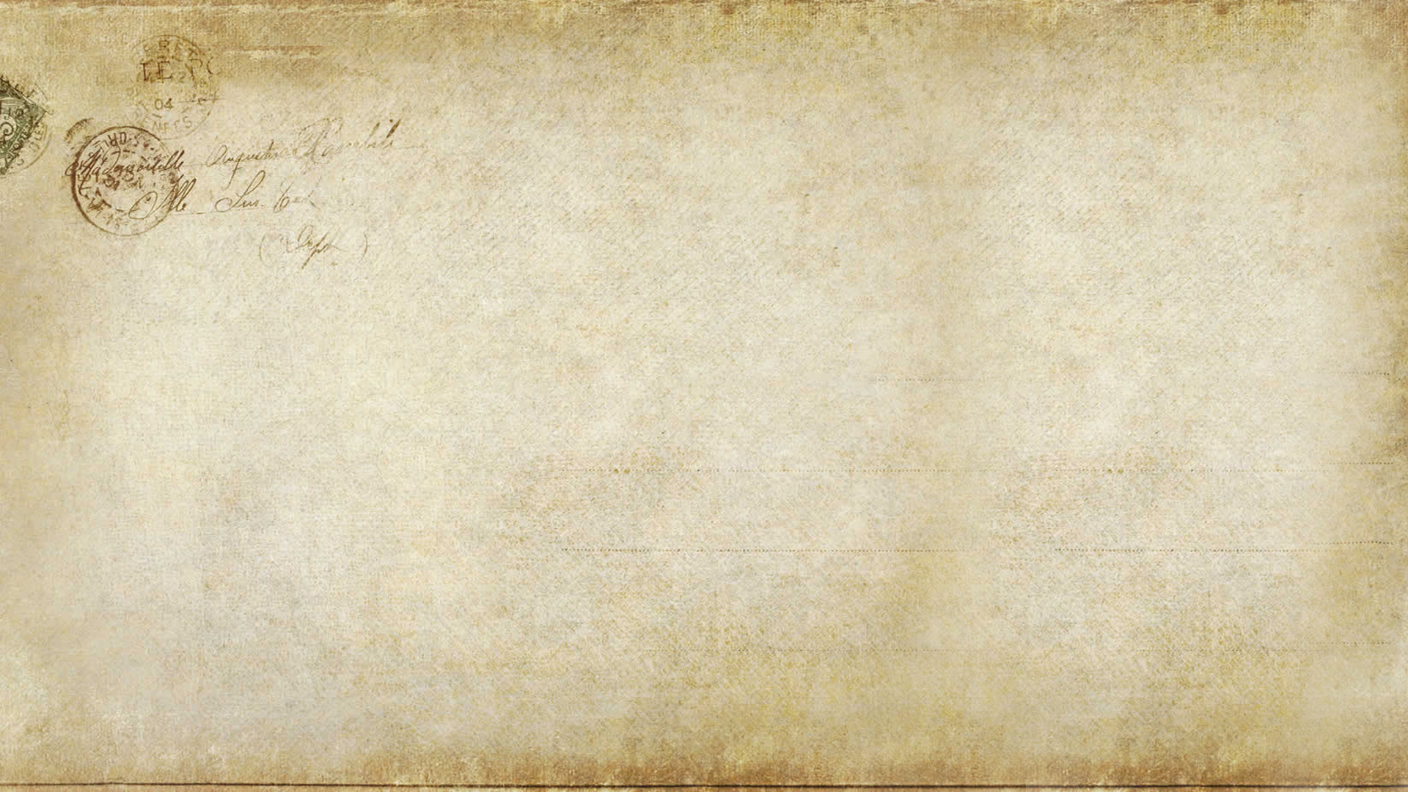 Las obras más importantes se muestran al público a rotaciòn, mientras que las "menores" 
podría nunca salir de las tiendas, a excepción de la restauración.
El almacenamiento es "un problema para todos los museos", especialmente en el caso de las 
esculturas e instalaciones. Algunos expertos, especialmente los mayores, toman la conservación 
y la investigación prioridad.
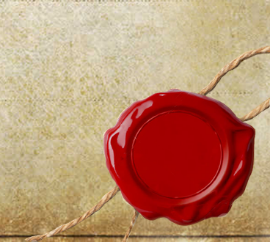 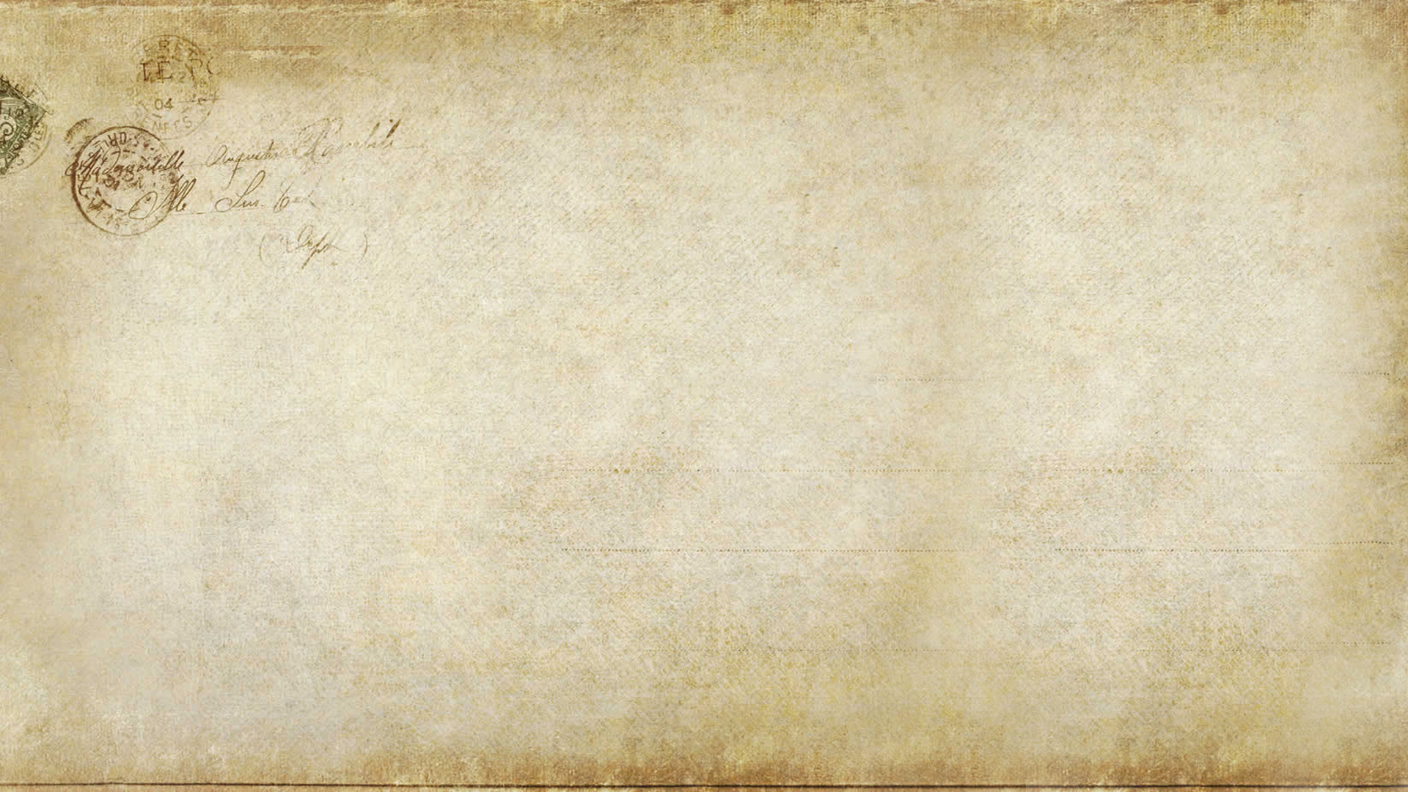 Para los museos, la solución más obvia a estos problemas sería vender las obras que no son expuestas 
al público. Pero muchas asociaciones de intercambio entre museos prohíben las ventas. 

Los depósitos "comenzarán a parecerse a los cementerios que nadie visita más.
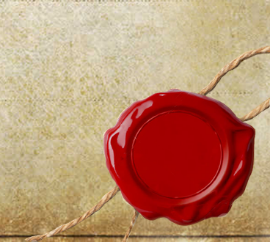 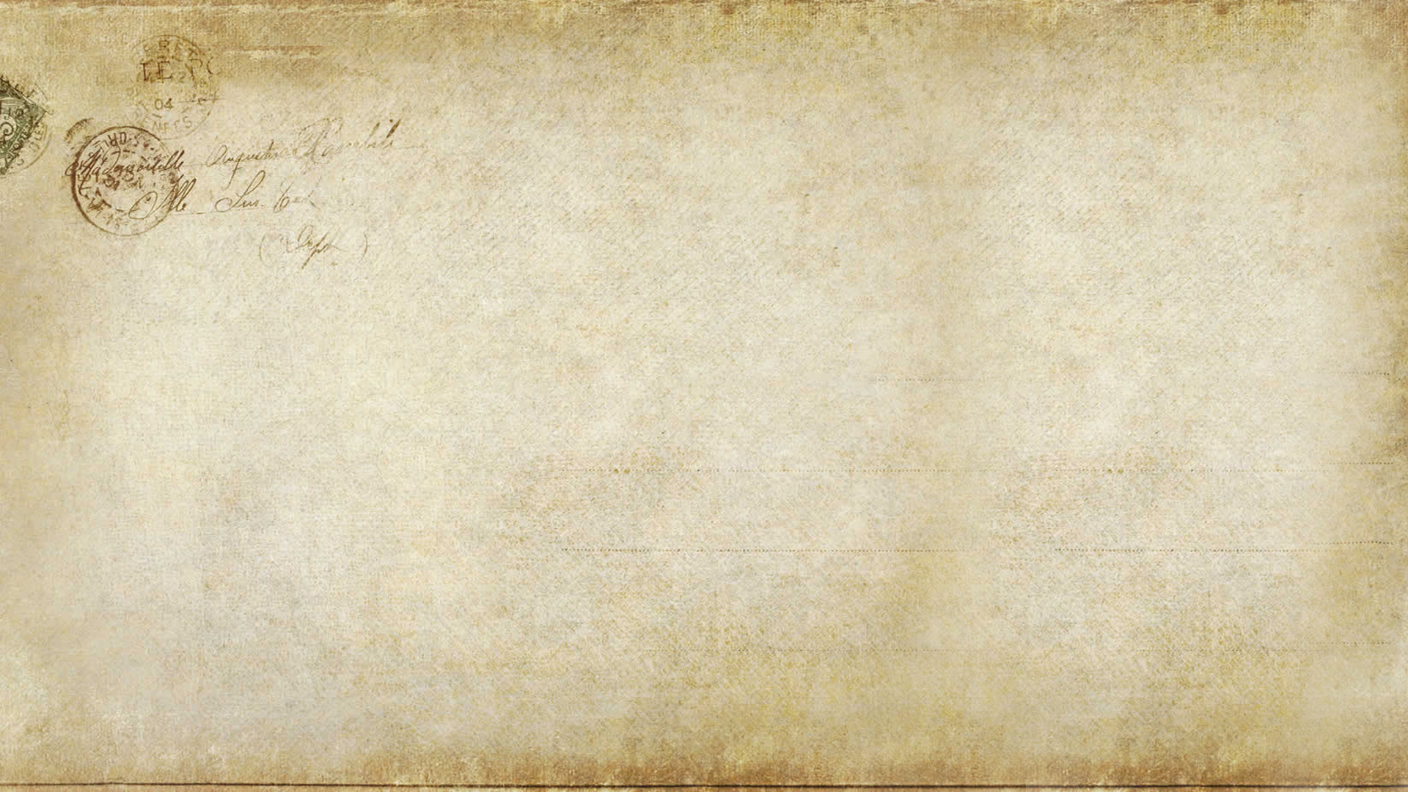 Para revivir estos bienes se pueden utilizar dos estrategias:



  Crear rutas en los almacenes, a su vez, la exposición de las piezas más importantes.
 
La exposición virtual, social networks, que basada en los clics (Like) decide el orden de la 
exposición de las obras
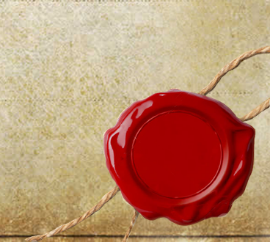 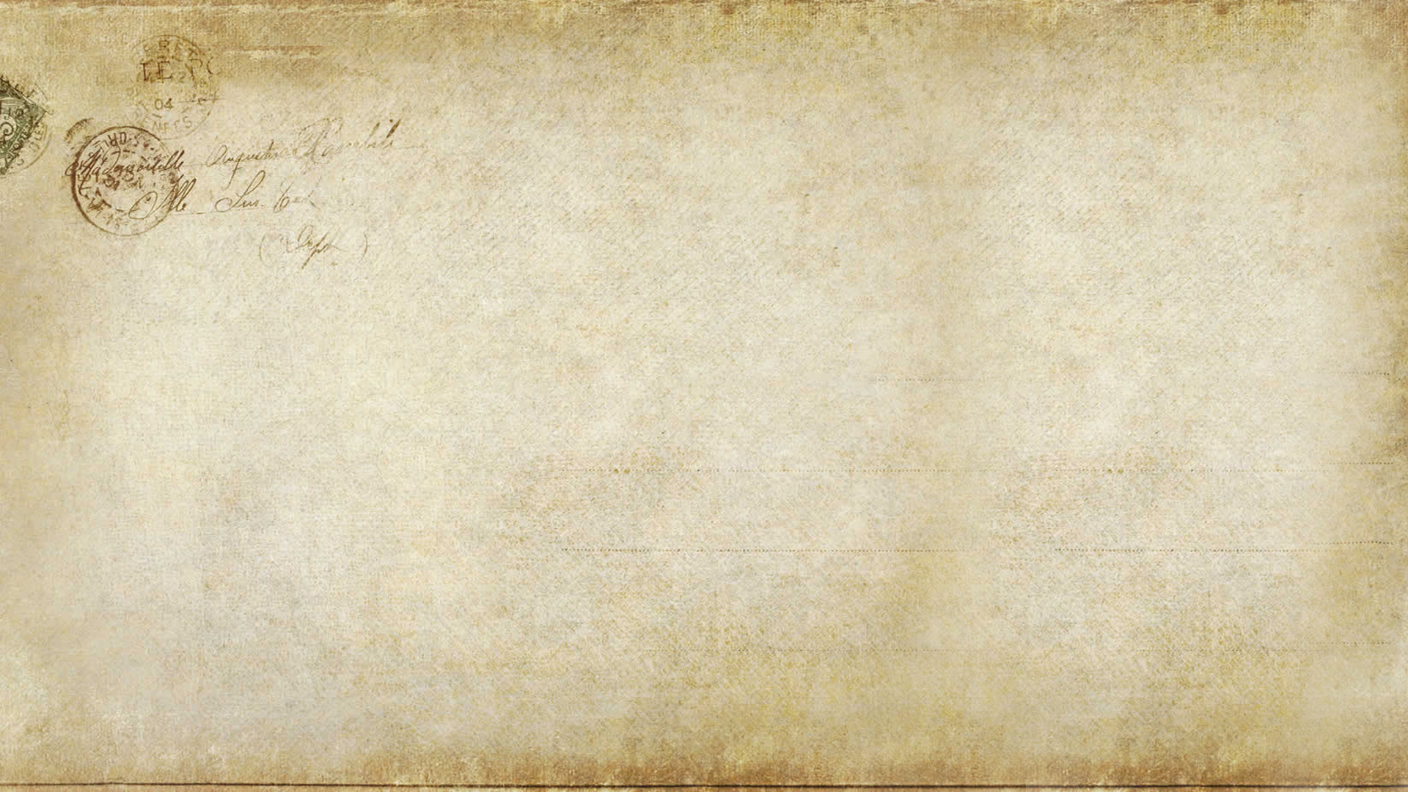 “Somos de la opinión de que la forma más eficaz y acorde con los tiempos es una promoción 
del material a través de los social networks, osea : mostrar por un tiempo limitado imágenes de los 
bienes y sus historias en la web, aquellas que lograràn más éxito vendràn sucesivamente expuestas 
en los museos de pertenencia.”
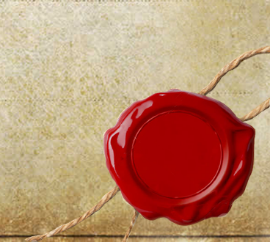 Miguel Angel Paredes Mesa
Emanuele Santoro
Michele Ferrari
Marius Ionut Stingu